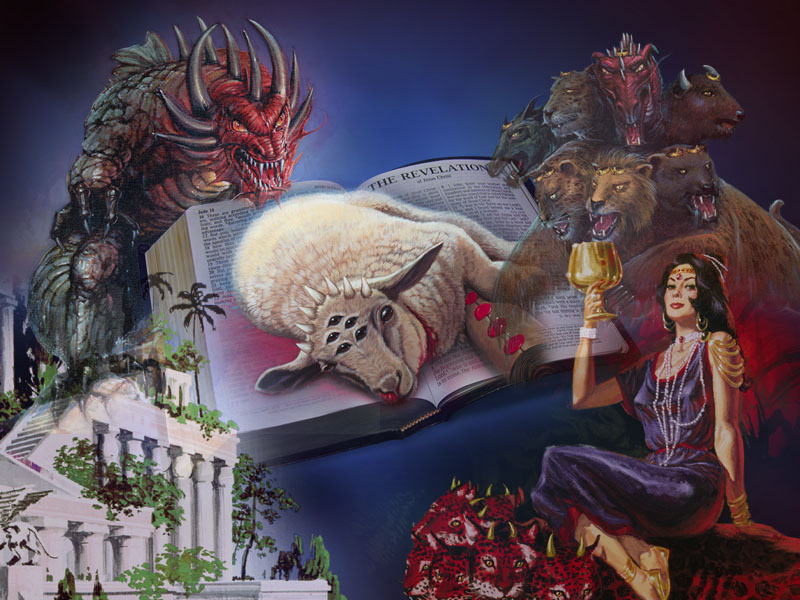 PROFECIAS PARA O TEMPO DO FIM
1
2
3
4
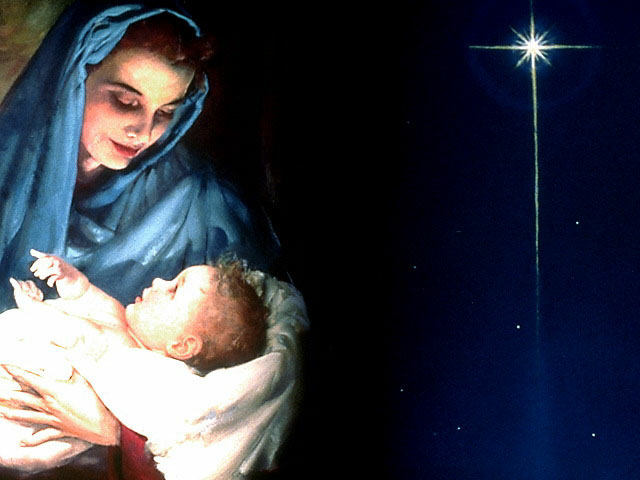 “Porque, como, pela desobediência de um só homem, muitos se tornaram pecadores, assim também, por meio da obediência de um só, muitos se tornarão justos.”   Rom. 5:19
5
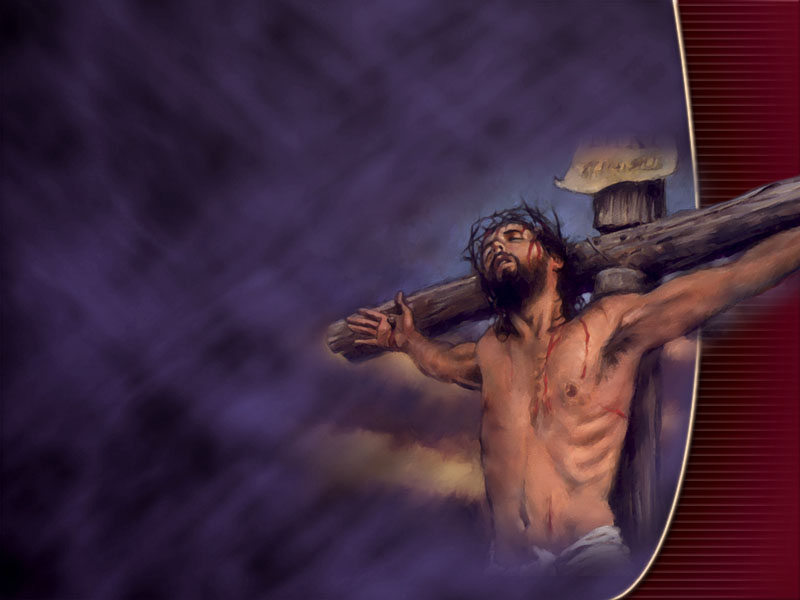 “Mas Deus prova o seu próprio amor para conosco pelo fato de ter Cristo morrido por nós, sendo nós ainda pecadores.” 
Rom. 5:8
6
GEISLER
7
8
9
10
11
12
13
14
15
16
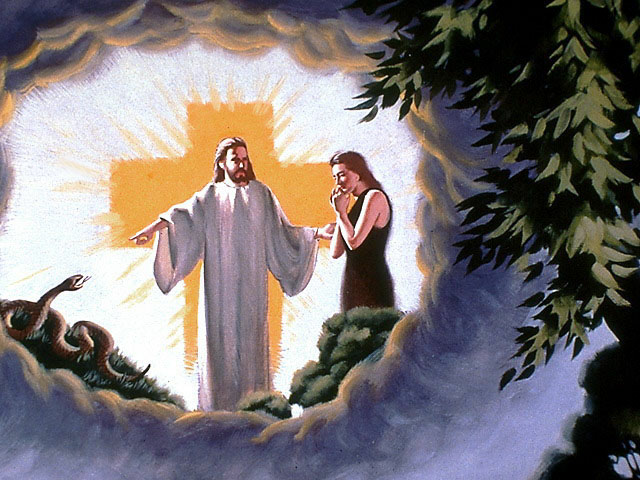 17
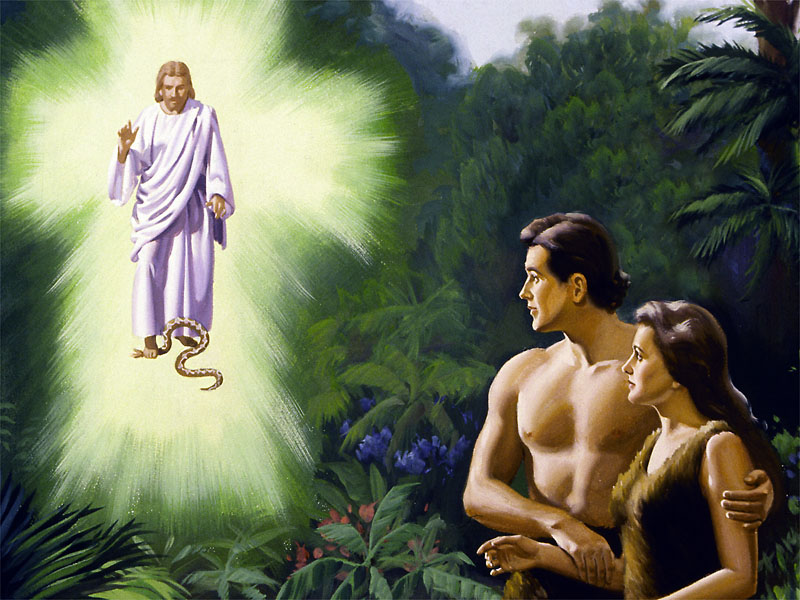 Ele pisou na cabeça da serpente quando:
Encarnou e se fez Homem   
Morreu na cruz
Ressuscitou
18
19